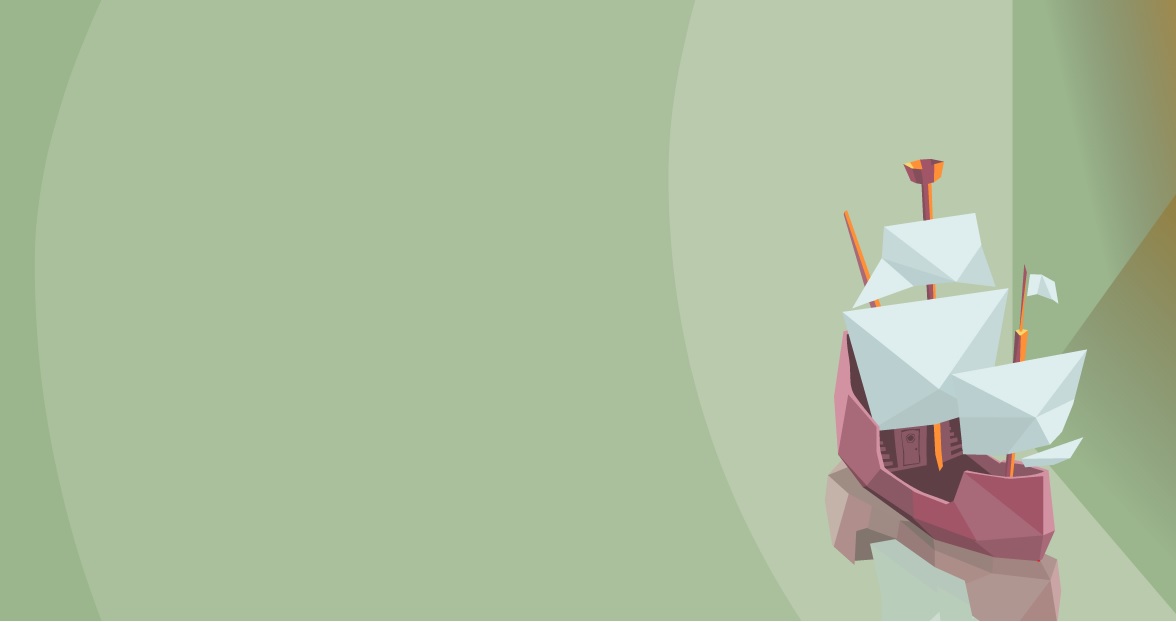 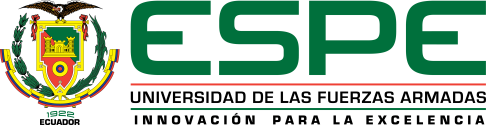 DEPARTAMENTO DE CIENCIAS ECONÓMICAS, ADMINISTRATIVAS Y DE COMERCIO
“ESTUDIO DE FACTIBILIDAD PARA LA CREACIÓN DE LA MAESTRÍA EN SEGURIDAD DE LA INFORMACIÓN PARA LA UNIVERSIDAD DE LAS FUERZAS ARMADAS ESPE”
DIANA MERCEDES ECHEVERRÍA CÁRDENAS
MARÍA LIZETH SAAVEDRA HERRERA
Tesis presentada como requisito previo a la obtención del titulo de:
Ingeniera en Mercadotecnia
INTRODUCCIÓN
ANTECEDENTES
PROBLEMÁTICA
La actual constitución ecuatoriana establece que la educación superior en el país sea gratuita.
La SENESCYT abrió el programa de becas de postgrado.
Este programa puede aplicarse en un total de 1.272 universidades a escala internacional
En el Ecuador únicamente la Escuela Superior Politécnica del Litoral (ESPOL) oferta una maestría relacionada con Seguridad de la Información.
El departamento de Ciencias de la Computación de la ESPE no oferta una maestría en Seguridad de la Información considerando que las TIC’S evolucionan considerablemente.
Programas de Postgrado
Maestría en Docencia Universitaria
Maestría en Enseñanza de la Matemática
Maestría en Gerencia de Sistemas
Maestría en Sistemas de Gestión Ambiental
Maestría en Mercadotecnia.
Maestría en Sistemas de Gestión de la Información e Inteligencia de Negocios.
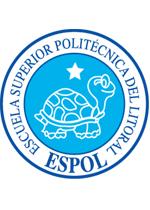 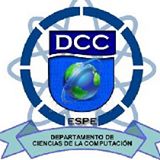 2
INTRODUCCIÓN
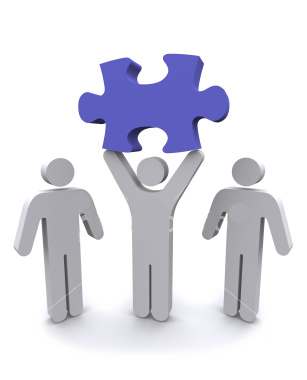 OBJETIVO GENERAL
Realizar un estudio de mercado para determinar la factibilidad de la creación de la Maestría en Seguridad de la Información en el departamento de Ciencias de la Computación en la Universidad de las Fuerzas Armadas – ESPE.
OBJETIVOS ESPECÍFICOS
Evaluar la factibilidad legal del proyecto para la creación de la Maestría en Seguridad de la Información.
Analizar la oferta y demanda de los estudiantes, profesionales pertenecientes a la industria informática y afines que necesiten obtener un postgrado en Seguridad de la Información.
Evaluar la factibilidad financiera del proyecto para la creación de la Maestría en Seguridad de la Información.
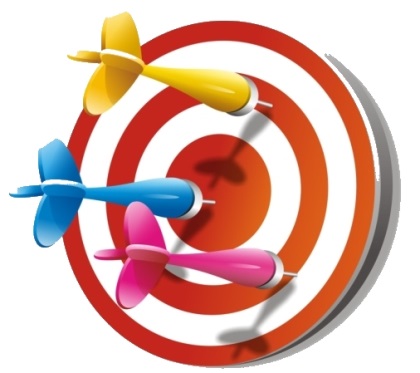 3
INTRODUCCIÓN
JUSTIFICACIÓN
ALCANCE
4
ANTECEDENTES DE LA INDUSTRIA INFORMÁTICA DEL ECUADOR
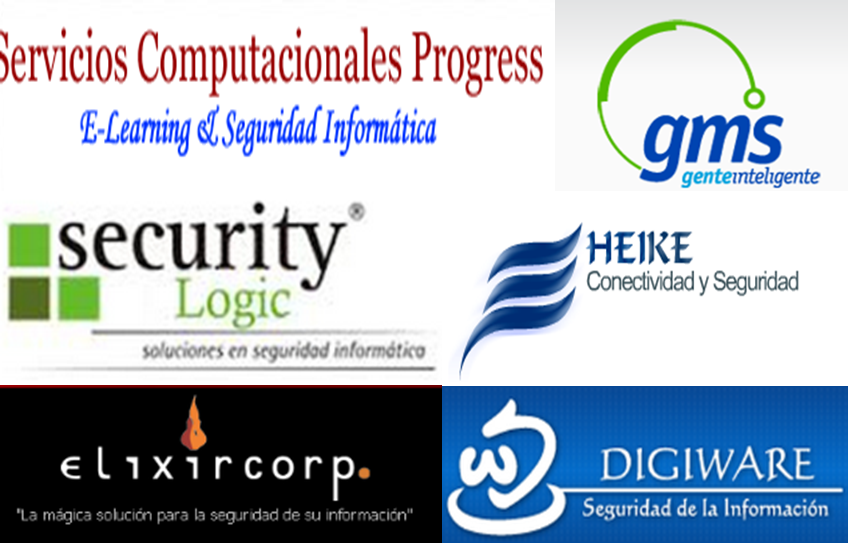 5
Marco legal
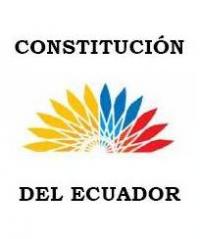 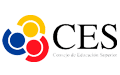 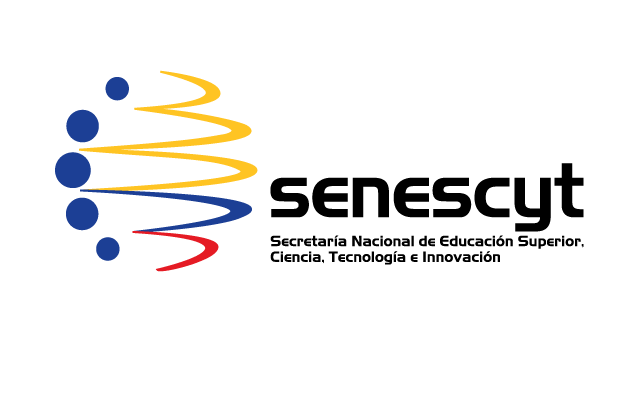 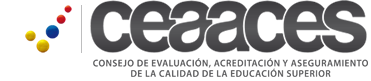 6
ESTUDIO DE MERCADO
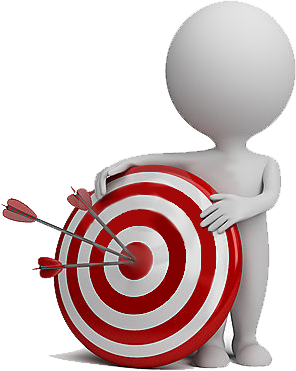 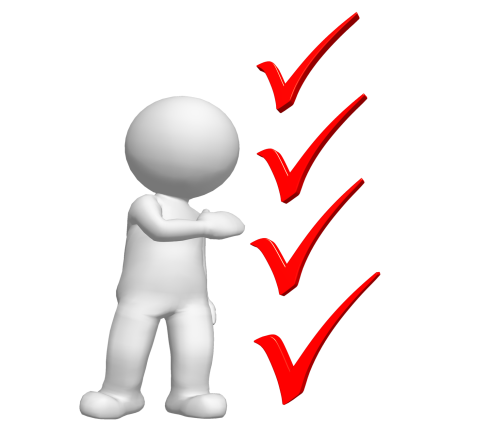 7
ESTUDIO DE MERCADO
CONTEXTO INTERNACIONAL
CONTEXTO NACIONAL
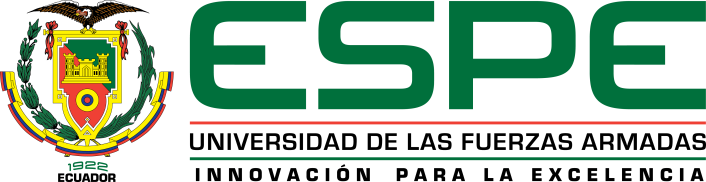 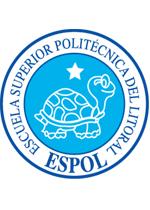 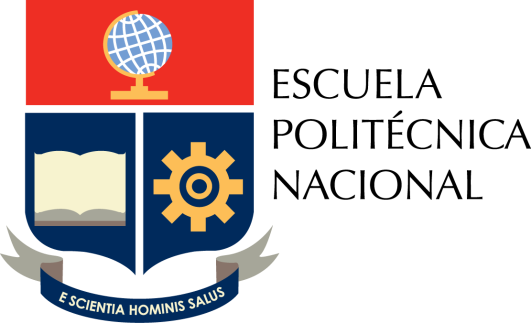 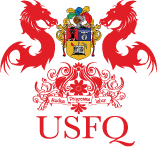 8
METODOLOGÍA
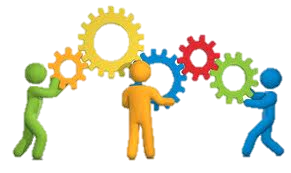 9
Análisis de demanda: empresas
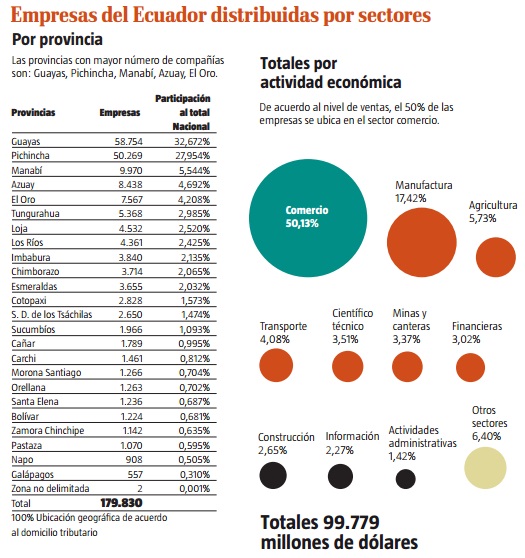 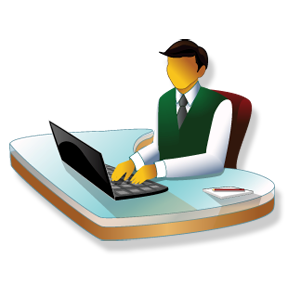 10
Análisis de demanda: profesionales
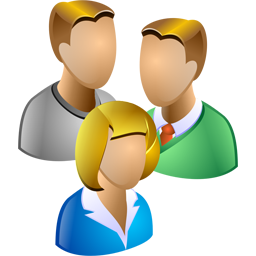 Trabajo
CARACTERÍSTICAS
11
Análisis de demanda: profesionales
Razón por las que no complementaria sus estudios
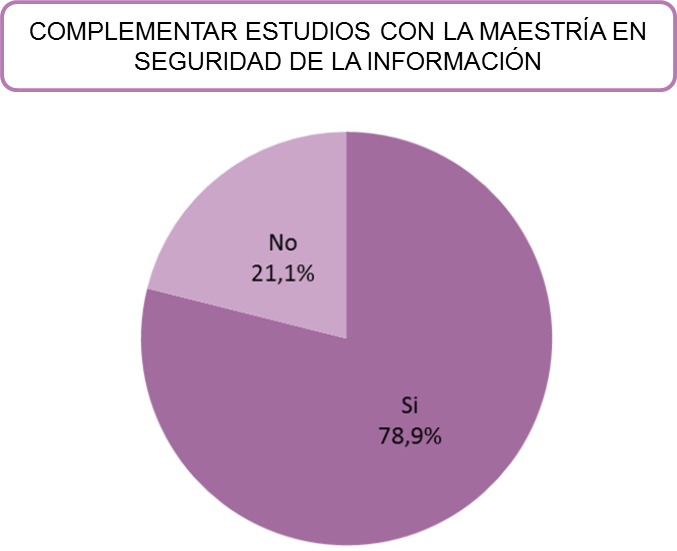 12
Análisis de demanda: profesionales
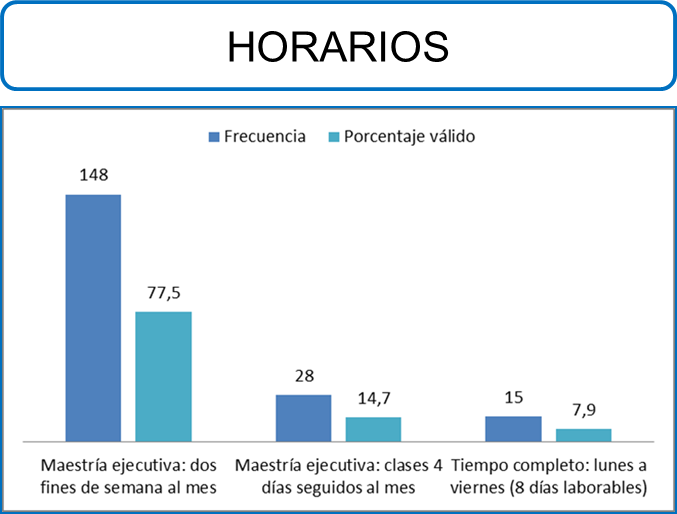 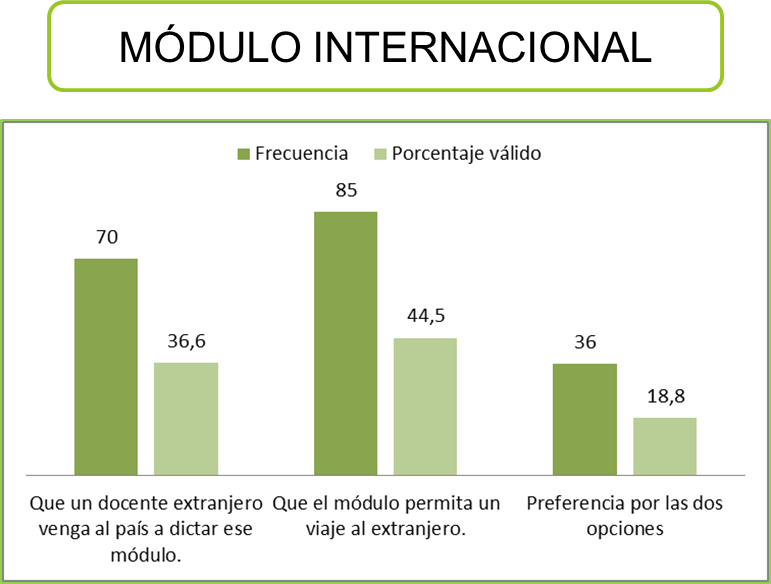 13
Análisis de demanda: profesionales
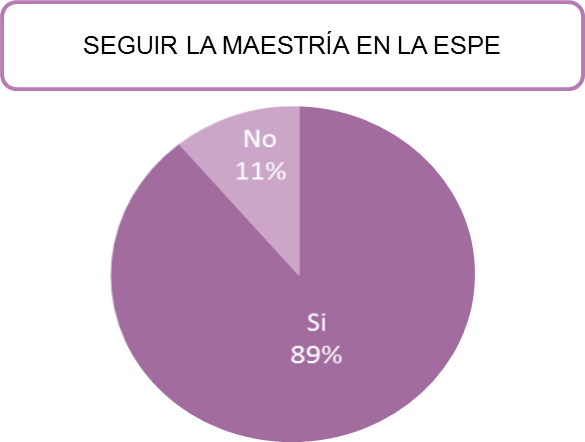 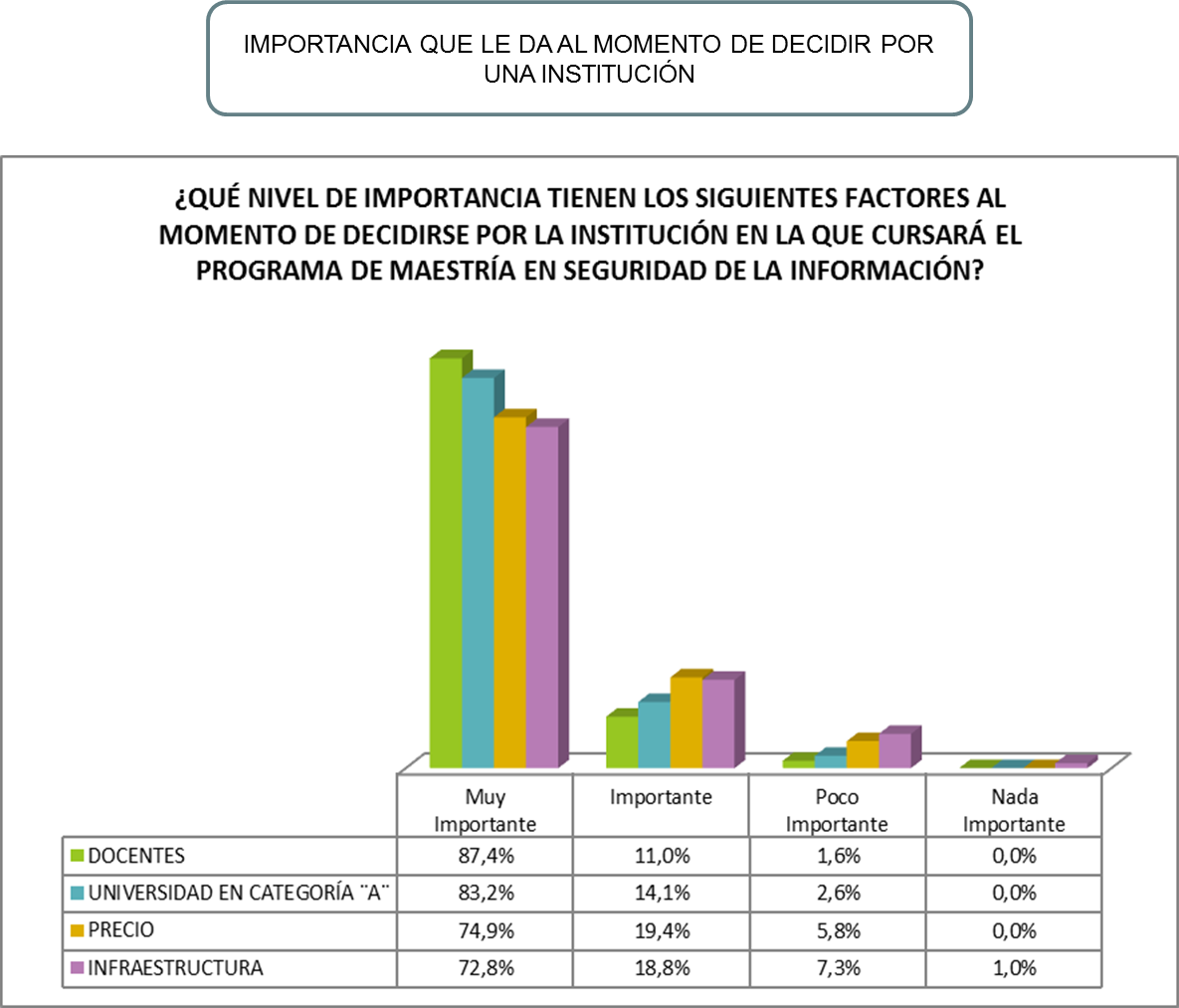 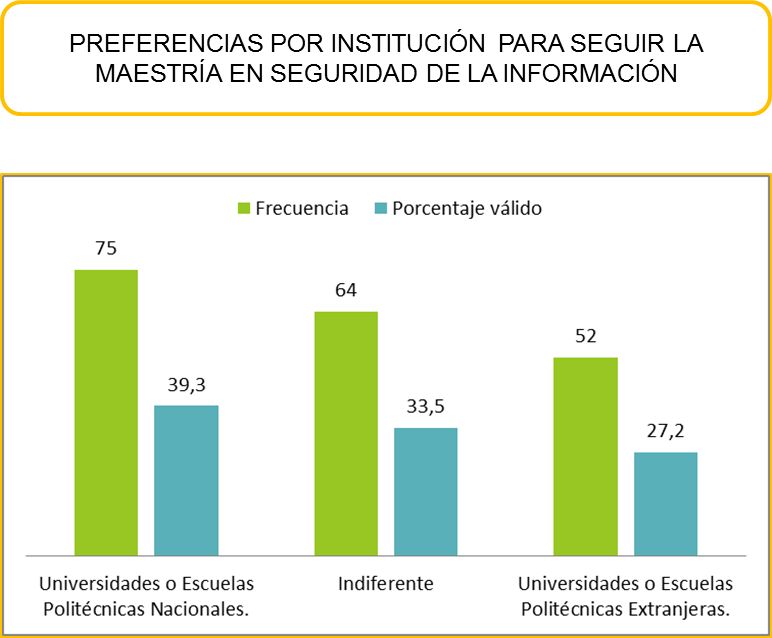 14
Análisis de demanda: profesionales
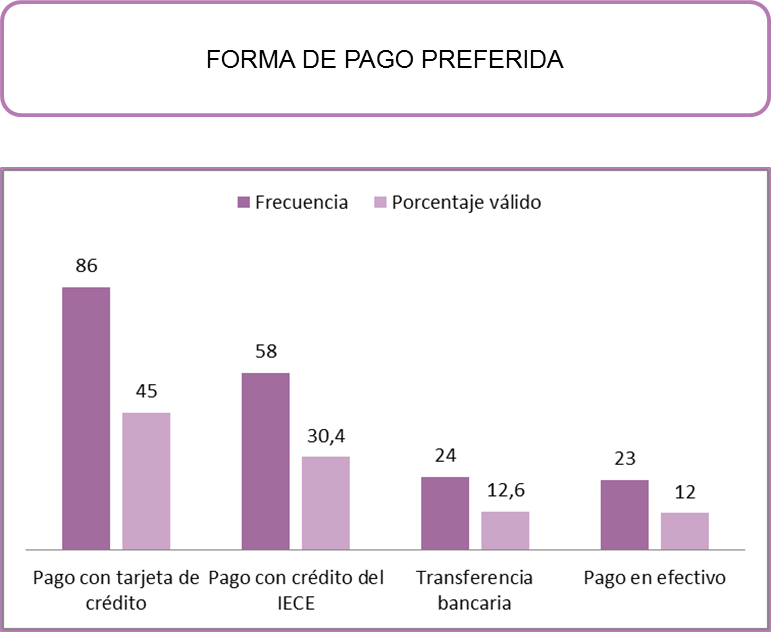 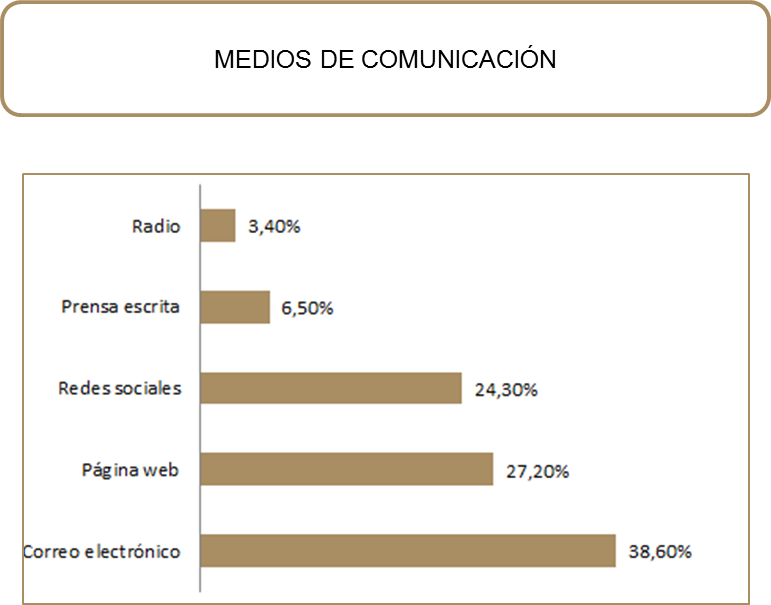 15
ESTUDIO DE MERCADO
Relación de variables
Relación Formación Académica– Complemento de estudios
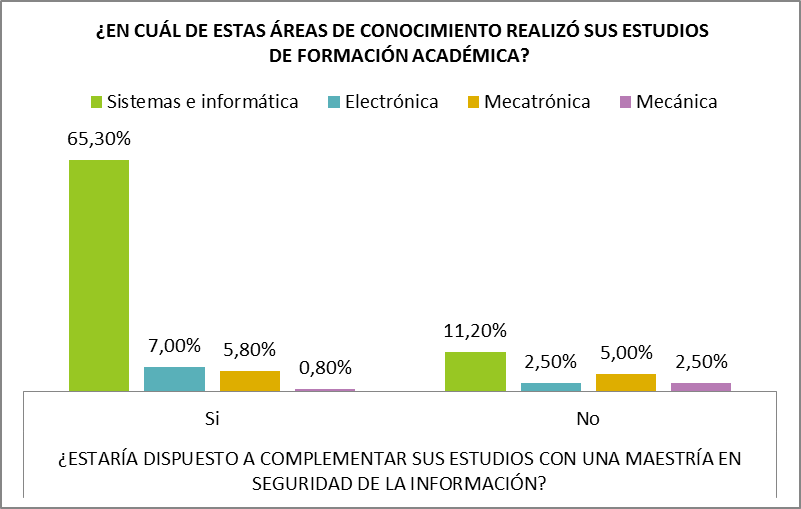 16
ESTUDIO DE MERCADO
Relación Edad – Estudios
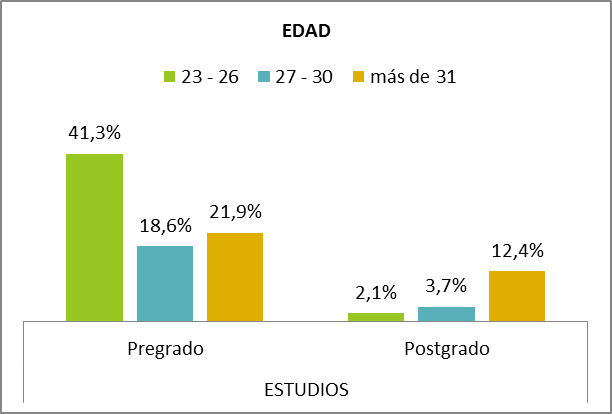 17
ESTUDIO DE MERCADO
Relación Estudios – Actualmente estudiando una maestría
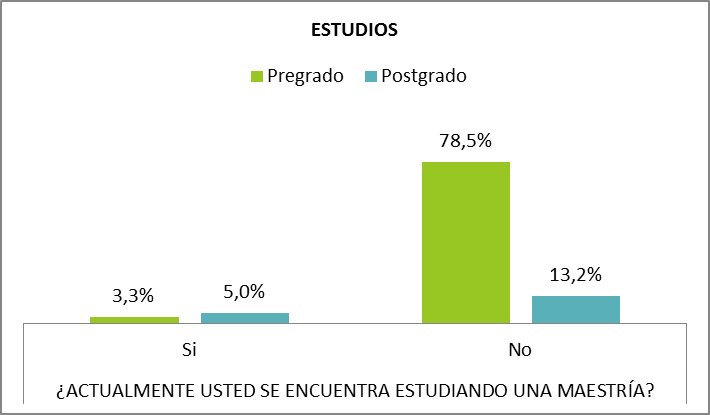 18
ESTUDIO DE MERCADO
Relación Actualmente estudiando una maestría – Actualmente trabajando
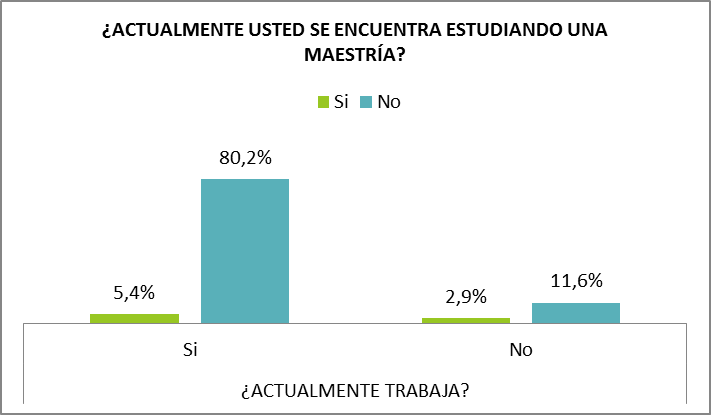 19
ESTUDIO DE MERCADO
Relación Tipo de empresa– Complementar estudios
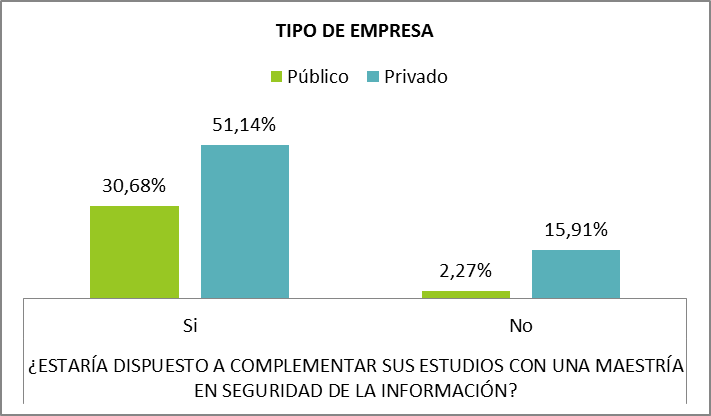 20
ESTUDIO DE MERCADO
Relación Tipo de empresa–Horario de estudios
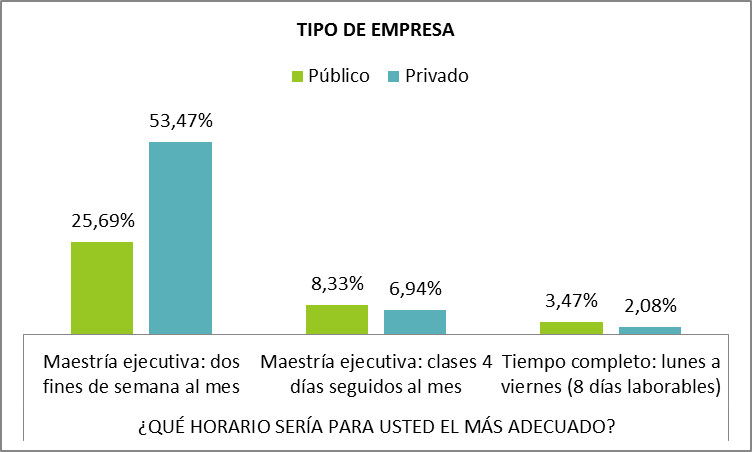 21
ESTUDIO DE MERCADO
Relación Módulo Internacional - Institución
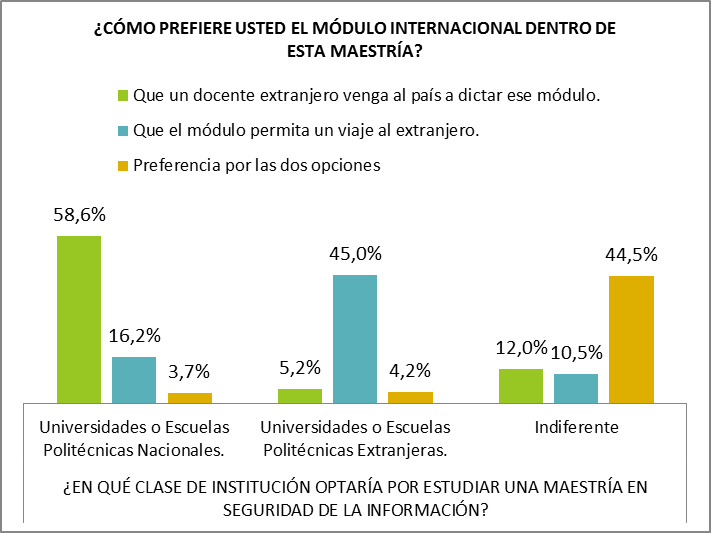 22
ESTUDIO DE MERCADO
Relación ESPE -  Categoría
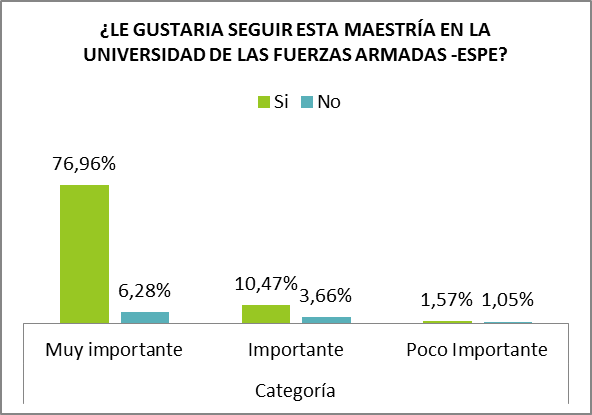 23
ESTUDIO DE MERCADO
Estudiantes prospecto del cantón Quito
24
ESTUDIO FINANCIERO
Situación Financiera
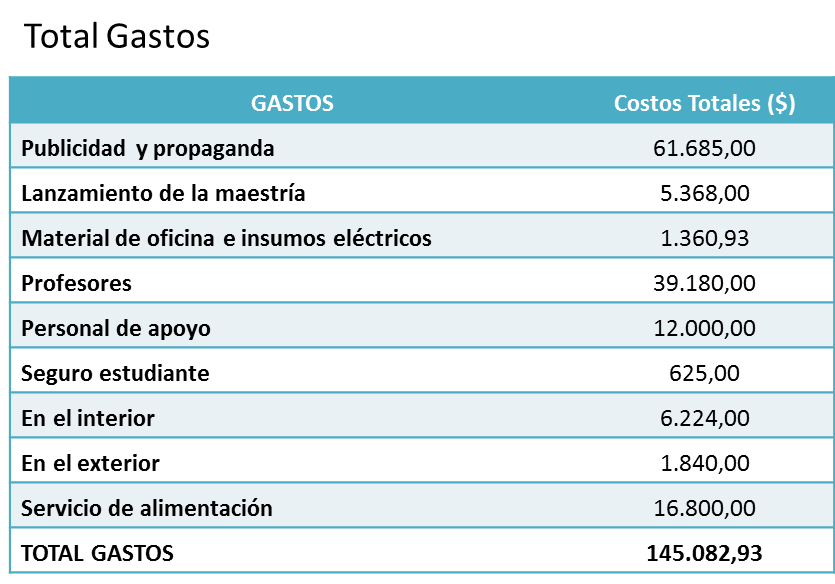 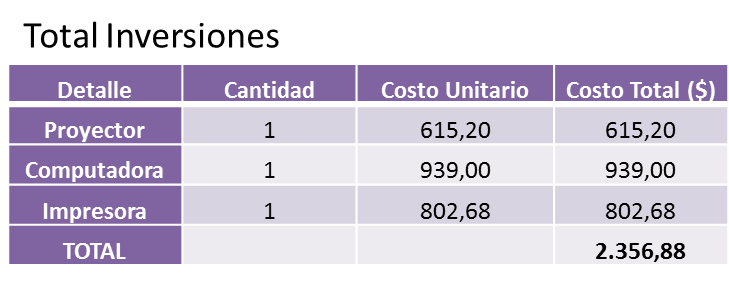 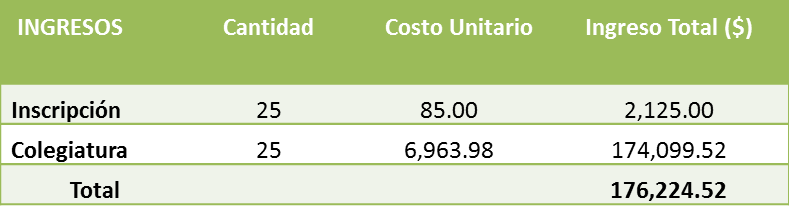 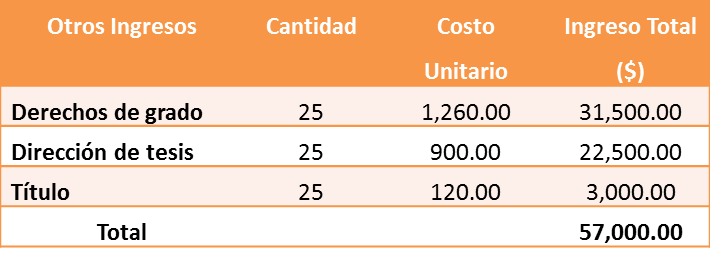 25
ESTUDIO FINANCIERO
Flujo Neto del Programa
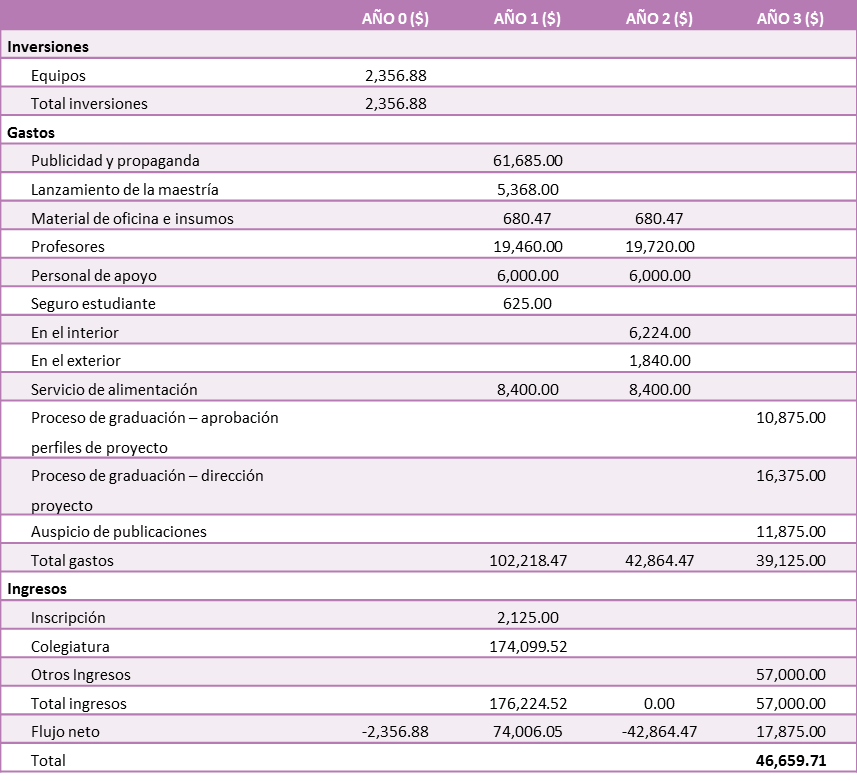 26
ESTUDIO FINANCIERO – MÉTODOS DE EVALUACIÓN
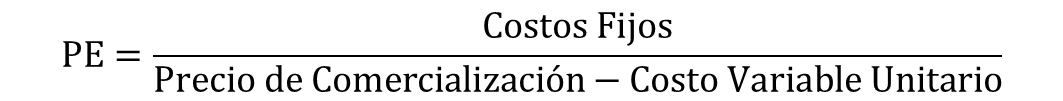 PUNTO DE EQUILIBRIO
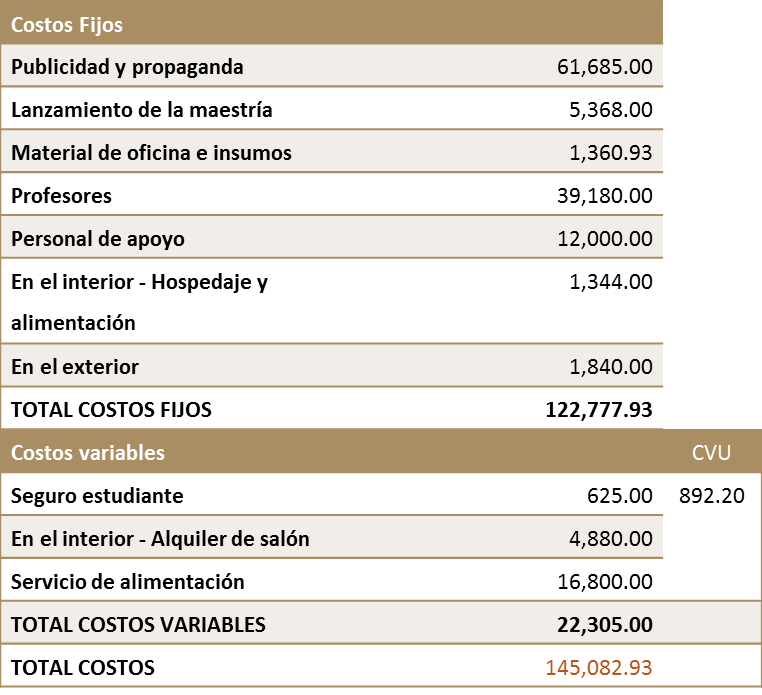 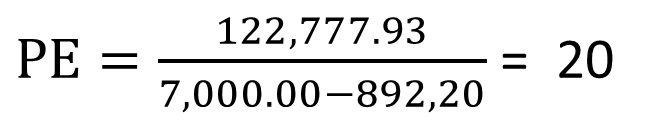 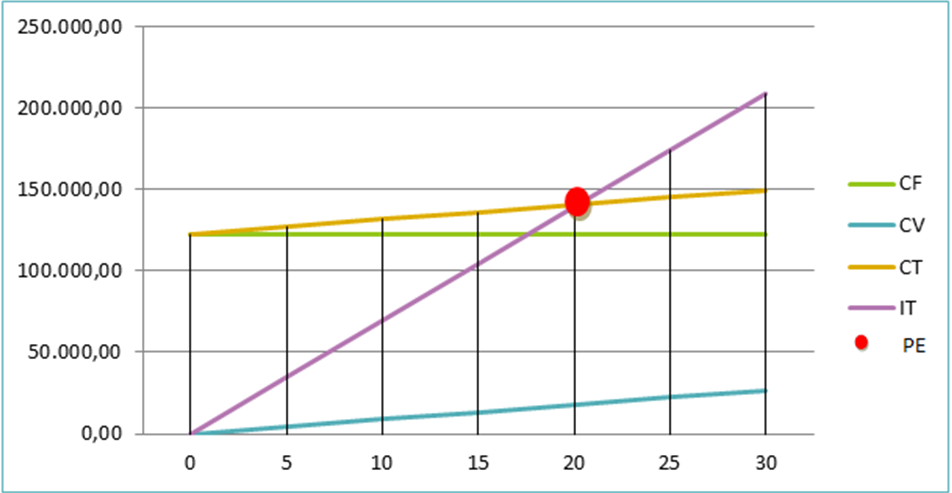 27
ESTUDIO FINANCIERO – MÉTODOS DE EVALUACIÓN
VALOR ACTUAL NETO (VAN)
RAZÓN BENEFICIO-COSTO
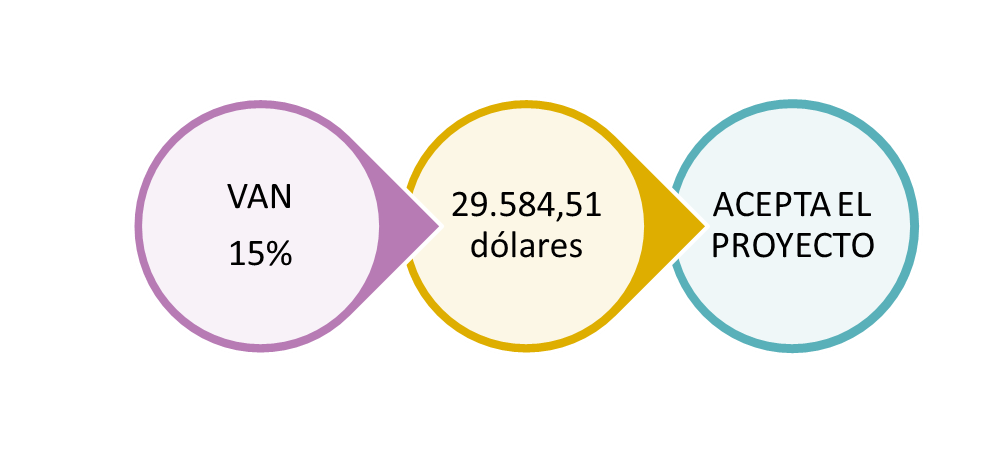 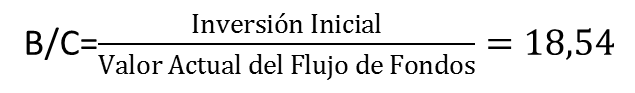 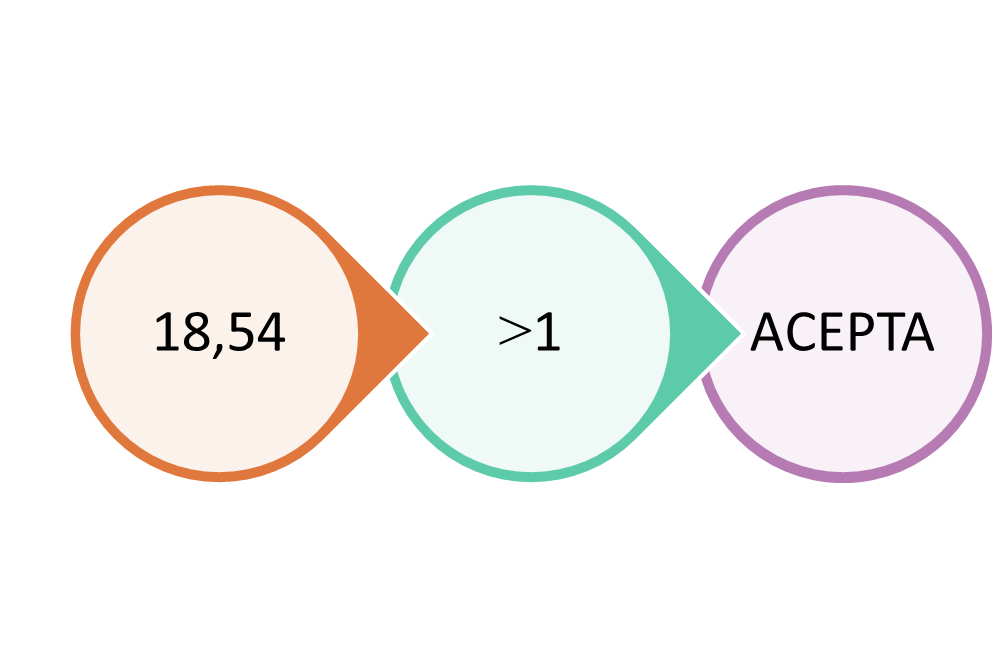 TASA INTERNA DE RETORNO (TIR)
28
ESTUDIO FINANCIERO – MÉTODOS DE EVALUACIÓN
ANÁLISIS DE SENSIBILIDAD
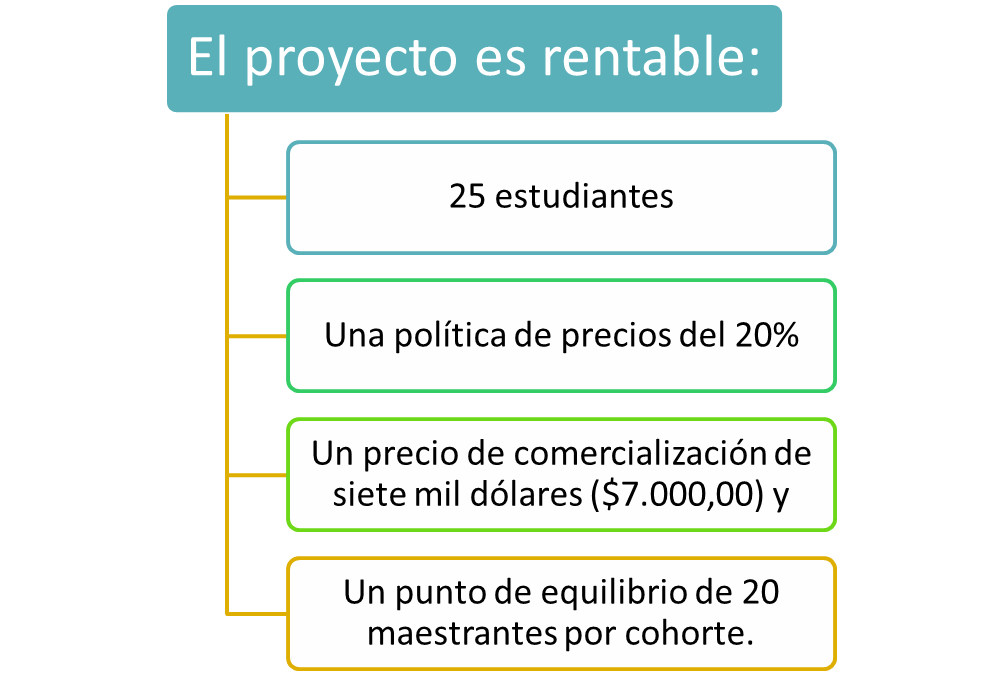 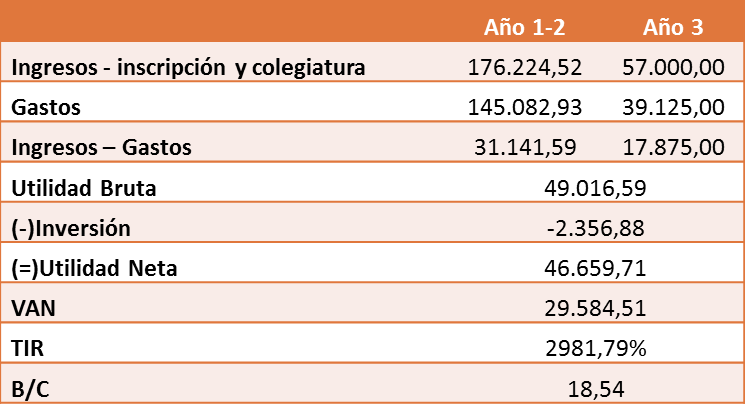 29
ESTUDIO FINANCIERO – MÉTODOS DE EVALUACIÓN
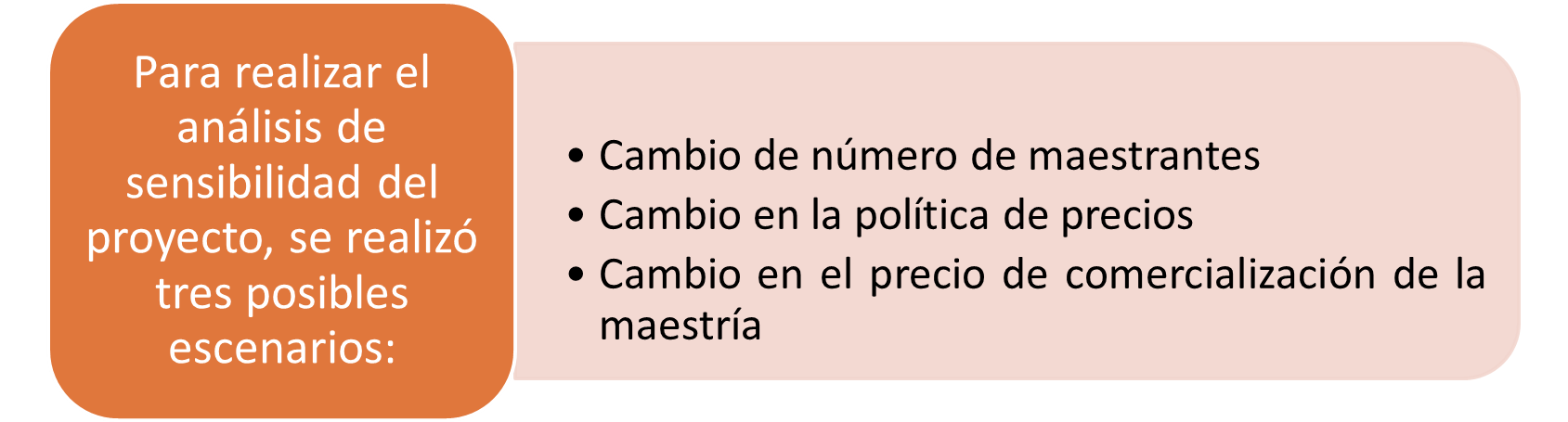 ANÁLISIS DE SENSIBILIDAD
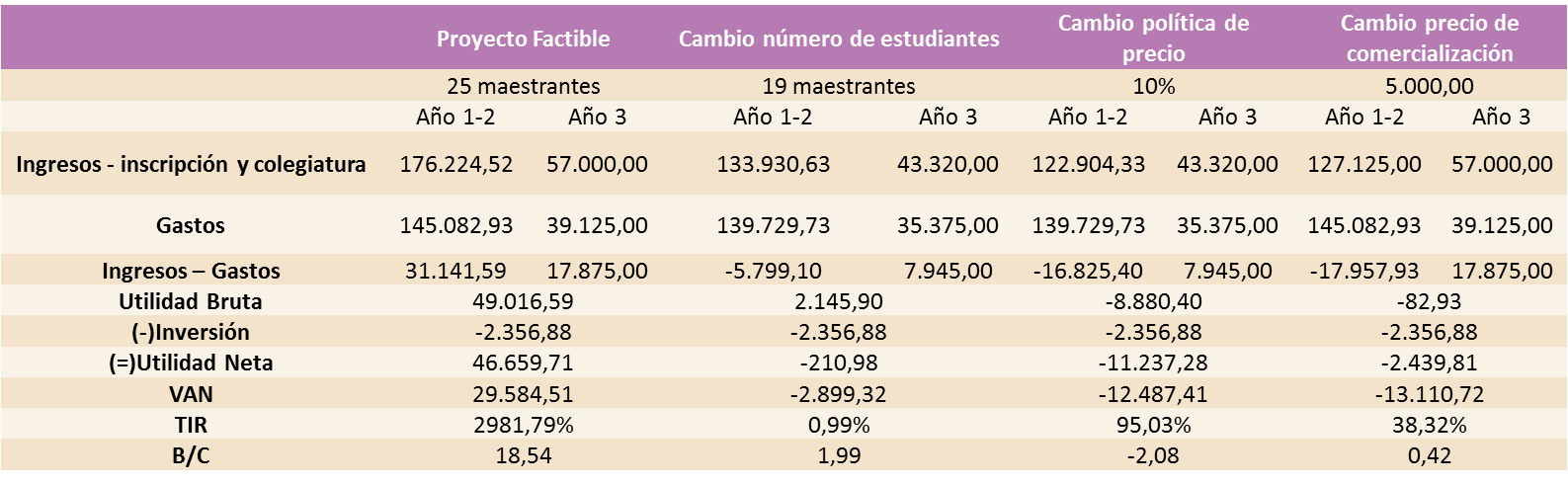 30
CONCLUSIONES
LA UNIVERSIDAD DE LAS FUERZAS ARMADAS ESPE A TRAVÉS DEL DEPARTAMENTO DE CIENCIAS DE LA COMPUTACIÓN; PUEDE INCORPORAR EN SU PORTAFOLIO DE PROGRAMAS DE CUARTO NIVEL, LA MAESTRÍA DE SEGURIDAD DE LA INFORMACIÓN, YA QUE LA NORMATIVA LEGAL VIGENTE FACULTA SU CREACIÓN. 

DE UN TOTAL DE 14,045 PROFESIONALES DEL ÁREA DE SISTEMAS Y AFINES, EXISTE UN INTERÉS DEL 27,68% QUE REPRESENTAN 3.887 PROFESIONALES DEL CANTÓN QUITO DE SEGUIR LA MAESTRÍA EN SEGURIDAD DE LA INFORMACIÓN.

LA OFERTA DE MAESTRÍAS EN SEGURIDAD INFORMÁTICA EN EL PAÍS ES LIMITADA Y ÚNICAMENTE LA QUE POSEE LA ESCUELA POLITÉCNICA DEL LITORAL (ESPOL) PODRÍA CONSIDERARSE COMO COMPETENCIA DIRECTA DE LA MAESTRÍA DE SEGURIDAD DE LA INFORMACIÓN QUE CREARÍA LA UNIVERSIDAD DE LAS FUERZAS ARMADAS – ESPE.

EN EL PAÍS, A PESAR DE QUE SON LIMITADOS, SE CUENTA CON PROFESIONALES CAPACITADOS PARA DICTAR LOS DIFERENTES MÓDULOS EN LA MAESTRÍA, PERO LA NORMATIVA VIGENTE PERMITE LA POSIBILIDAD DE TRAER EXPERTOS EXTRANJEROS ESPECIALIZADOS O DE EJECUTAR CIERTOS MÓDULOS EN EL EXTERIOR.

EL PROYECTO ES VIABLE, YA QUE SE INVIERTE UN TOTAL DE $2.356,88 Y SE OBTIENE UNA UTILIDAD DE $46.659,71.

EL PROYECTO ES VIABLE LEGAL, ECONÓMICA, TÉCNICA Y FINANCIERAMENTE, YA QUE SE AJUSTA A LOS PARÁMETROS QUE ESTABLECEN ESTOS ESTUDIOS.
31
RECOMENDACIONES
INCLUIR LA MAESTRÍA DE SEGURIDAD DE LA INFORMACIÓN EN LA OFERTA ACADÉMICA DE LA UNIVERSIDAD, POR SER UN PROYECTO LEGAL, TÉCNICA, DE MERCADO Y ECONÓMICAMENTE FACTIBLE Y CON UN ESCENARIO RENTABLE BAJOS LOS SIGUIENTES PARÁMETROS: 25 ESTUDIANTES POR COHORTE, UNA POLÍTICA DE PRECIOS DEL 20%, UN PRECIO DE COMERCIALIZACIÓN DE SIETE MIL DÓLARES ($7.000,00) Y UN PUNTO DE EQUILIBRIO DE 20 MAESTRANTES PARA CADA COHORTE, SIN OBTENER PÉRDIDAS NI GANANCIAS. 

ESTABLECER RELACIONES O CONVENIOS CON UNIVERSIDADES EXTRANJERAS QUE TENGAN LA MAESTRÍA EN SEGURIDAD DE LA INFORMACIÓN, DE PREFERENCIA CON LA UNIVERSIDAD DE SANTIAGO DE CHILE O LA UNIVERSIDAD DE LOS ANDES COLOMBIA, CON EL OBJETIVO DE LLEVAR A CABO LOS MÓDULOS INTERNACIONALES EN ALGUNA DE ESAS INSTITUCIONES O TRAER UN EXPERTO PARA DICTAR CLASES EN EL PAÍS. 

HACER UNA ALIANZA CON LA ESCUELA POLITÉCNICA DEL LITORAL (ESPOL) PARA EJECUTAR LA MAESTRÍA DENTRO DEL CONTEXTO DE UNA “RED” QUE PROMUEVE LA SENESCYT Y EL CES.
32
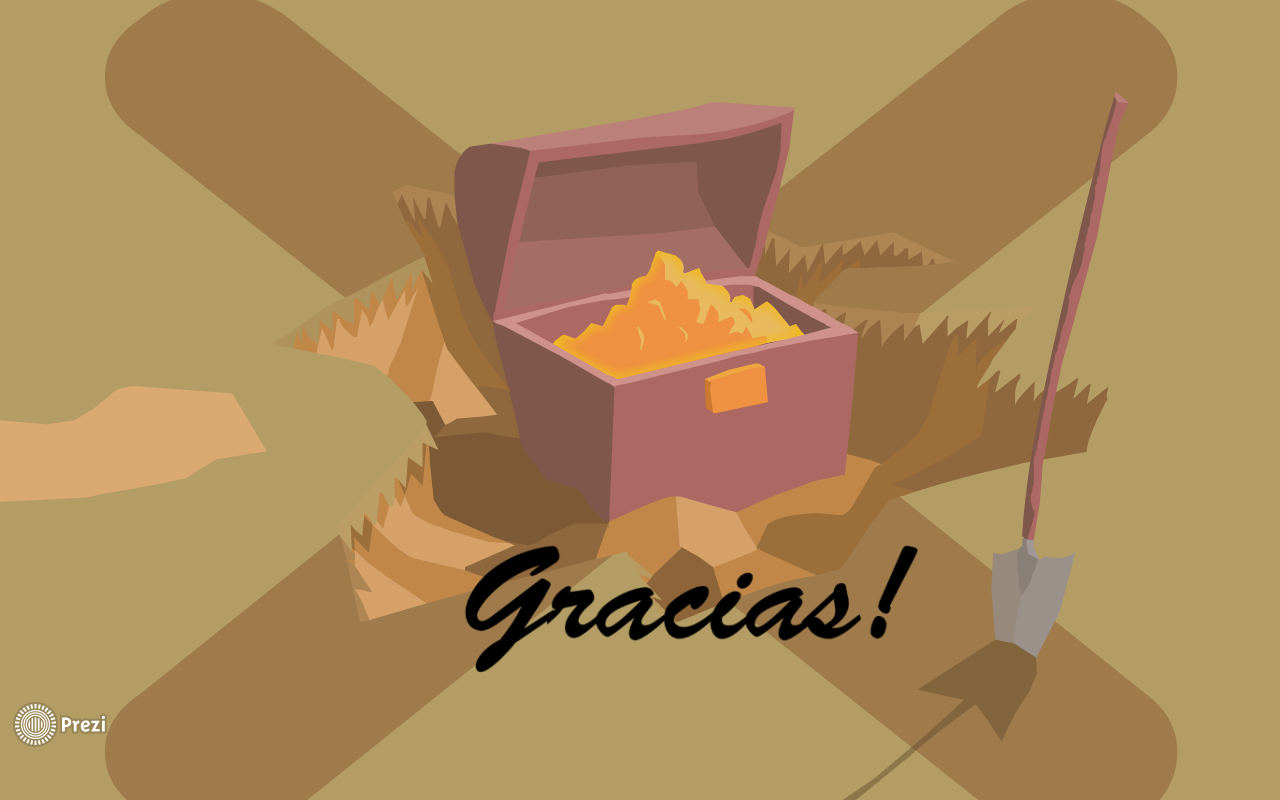 33